Fast-track Whipples
Andy Strickland
Consultant HPB and General Surgeon
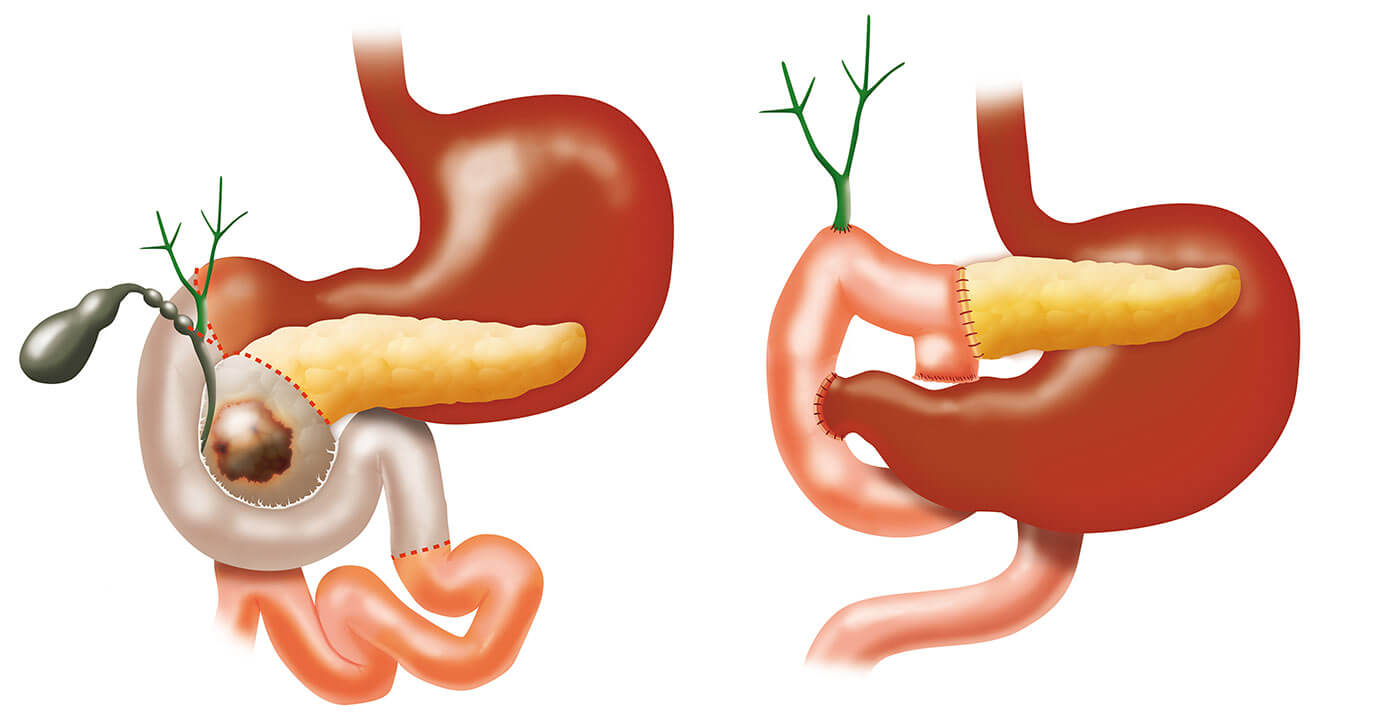 Standard Pathway
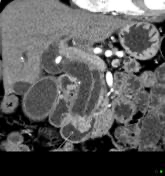 USS
CT for staging
Endoscopic drainage
MDT discussion
PET scan
Recovery from Jaundice
Clinic Assessment
POAC
Date for Surgery allocated
THIS CAN TAKE AN OVERLY LONG TIME
Rationale for Biliary Drainage Pathway
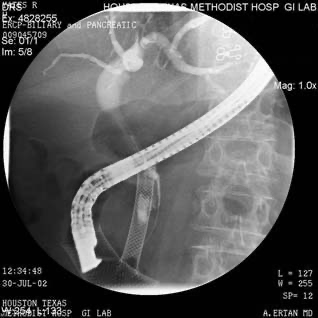 Jaundice nephrotoxic/clotting probs
Drainage provides symptom relief
Diagnosis can be obtained
Clinical/POAC assessment of fitness
Nutritional Interventions
Diabetic control
Interventions for fitness instituted
Pre op Investigations
Elective surgery listing
Standard Biliary Drainage Pathway:- Problems
Endoscopy complications-pancreatitis/perforation/bleeding/cholangitis

Repeat Endoscopic procedures required/PTC for unstentable patients

Delays to definitive surgery progression to unresectable disease

Surgery more challenging-Increased haemorrhage, Increased POPF risk
THERE WILL ALWAYS BE THE NEED FOR PRE-OP BILIARY DRAINGE IN SOME PATIENTS……
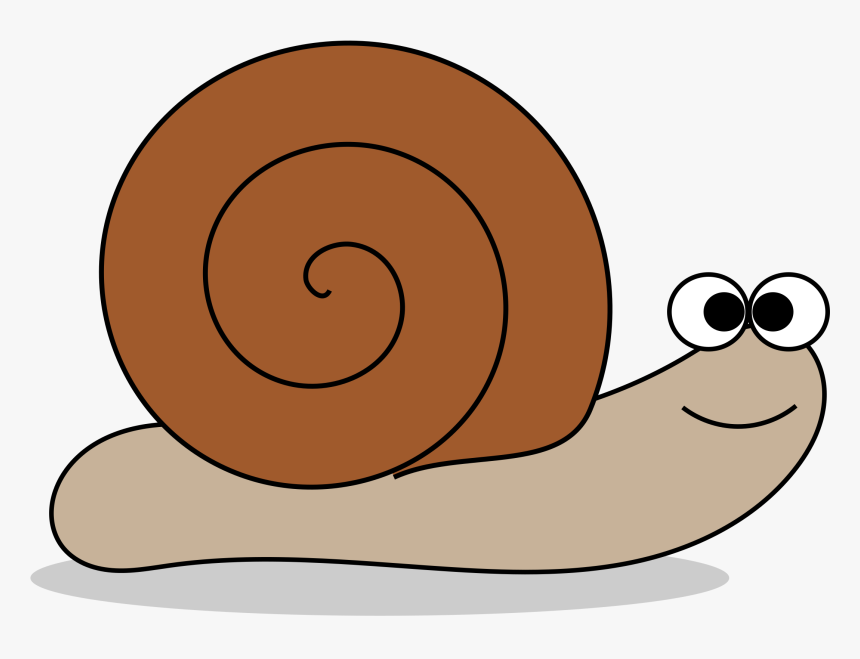 HOWEVER ARE WE IMPEDING PROGRESS THROUGH OUR SYSTEM PATIENTS WHO COULD HAVE UNDRAINED SURGERY?
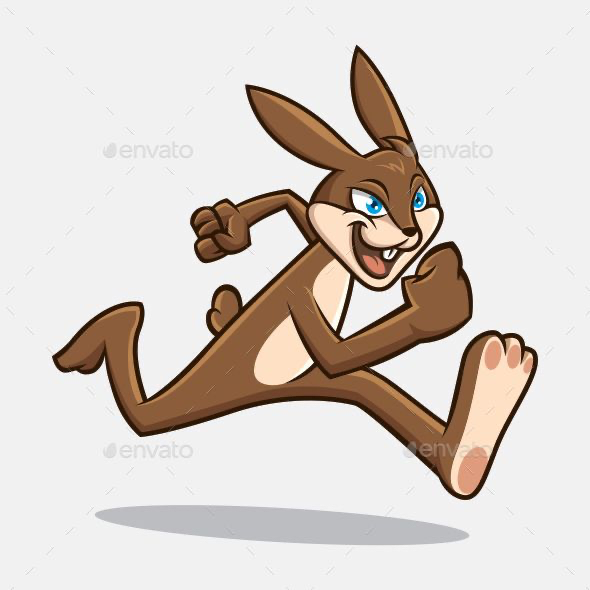 Unstented whipple trials
PBD complications in 46% pts 2% in ES
Cholangitis (27/47)
Pancreatitis  (7)
Perforation (2)
Haemorrhage (2)
Need for stent exchange (31)
Dutch trial NEJM 2010

202 panc/periamp ca
Bilirubin. 40-250umol/l
Randomised to PBD or early surgery
1ry outcomes
Serious complications (in 120 days)
2ndry Outcomes
Death/LOS
Complications Post op

ES	35%	   PBD	48%   HIGHLY SIGNIFICANT

Panc fistula- no difference 
LOS- 2 days longer in PBD group
Death	No difference

			() patient numbers
ES vs PBD for Patients undergoing whipples
BUT……

THIS STUDY USED PLASTIC BILIARY STENTS
Question: Would the use of metal biliary stents improve the outcome for PBD patients?
Metal v Plastic stents
A- Reintervention

B- Pre op complications

C- Pancreatitis

D- Cholangitis
Much increased risk of pancreatitis
What does that Odds Ratio of 3.6 mean?
The odds of having pancreatitis following ERCP is 3.6 times higher if the patient underwent stenting with metal as opposed to a plastic stent
What other problems occur with PBD?
Introduction- Gut Microbiome
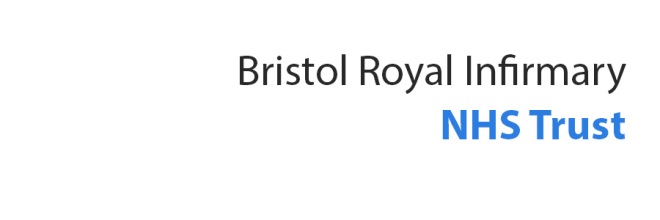 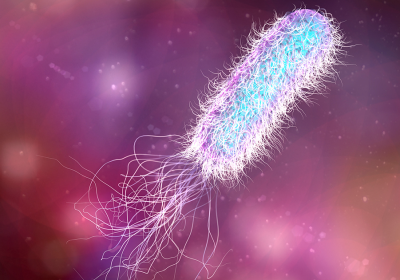 Gut organisms form a microbiome11,17
Digestion, Epithelial mucosal barrier, immune resistance18
Alverdy et al 18,19- Enterococcus faecalis colonised intestinal anastomoses predisposed to leak 


Bile is physiologically sterile
Biliary instrumentation (ERCP) disrupts natural barrier between GI & biliary systems
Post-PD organisms similar in pancreatic, bile, jejunal & faecal samples25  
Post-PD bile cultures match infectious sources in >50%6
BRI- Demographics
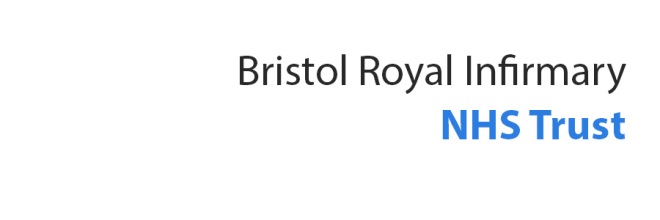 4 years: Jan 2014-Dec17
Abx prophylaxis: 81% Amox(Teic)/Met/Gent


114 consecutive pts
55% male
Median age 67 yrs
Median BMI 25
Median LoS 13 days
65% ERCP

Median duct diameter 3mm
56% soft pancreas
%
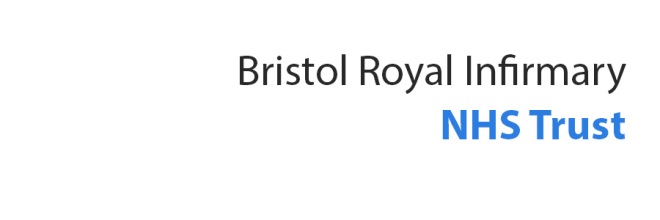 BRI- Microbiome
Bacterobilia 70% (80/114)
24% Resistant
76% Sensitive
Better coverage with Amox/Met/Gent
N
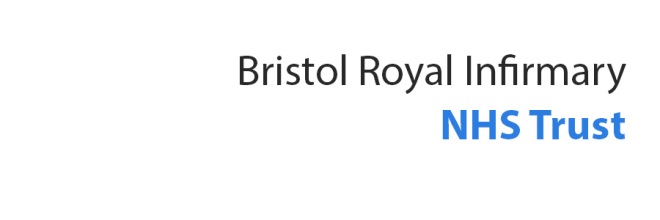 Discussion & Conclusions
+ve biliary swabs associated with poor outcomes
Major complications
SSI/DSI
?POPF?


Specific bacteria associated with major & septic complications
?Abx?
Pre-op Abx not providing complete cover (?Import?)
Consider broadening/extending pre-op Abx (Enterococcus/Streptococcus)


Patients with sterile bile had lowest risk of post-op complications
Reducing rates of bacterobilia, such as avoiding/limiting biliary instrumentation, is crucial
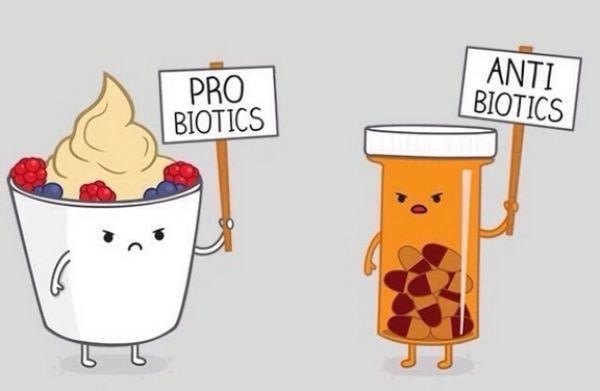 Birmingham experience
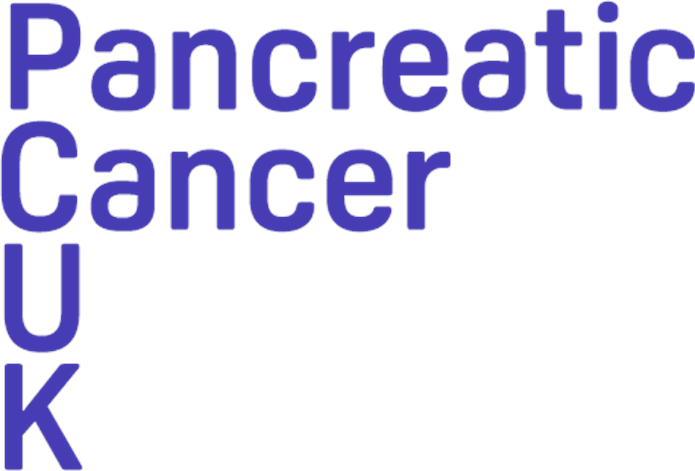 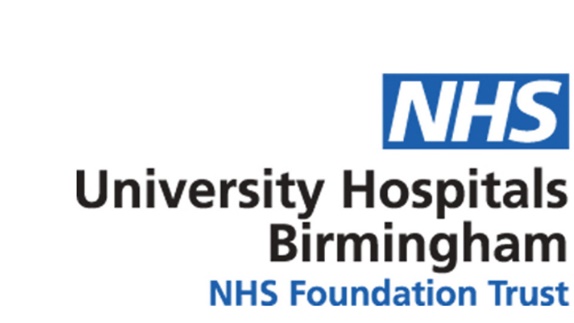 Began August 2015
Funding from PCUK
For dedicated nurse
To study barriers/enablers to implementation
Roadshow at each local MDT at the project launch
Kept one operating list empty per week
Anaesthetists involved from the start
Colleagues supportive
Birmingham fast track pathway
Referral
Timescale
Central review of CT + patients case/history
Within 24 hours
Schedule:
MDT review 
Surgical clinic
Anaesthetic clinic
Theatre date 
CNS calls patient
Oral vit K
Implement nutrition pathway***
Provide patient information 
Anticipate need for EUS 
or MRI + arrange
Unsuitable for ‘fast track’ pathway*
Suitable for ‘fast track’ pathway**
Within 7 days
Biliary drainage + review at central MDT
Review at central MDT (Thursday)
See in clinic (Friday both clinics)
Within 8 days
Admit day before surgery for IV fluids
Surgery
Within 15 days
Lessons learnt
65 DAYS
Its not about the operation….
Communication is key – CNS to CNS
BILIRUBIN LEVELS INCREASE AT APPROX 
100umol/l PER WEEK
16 DAYS
Lessons learnt
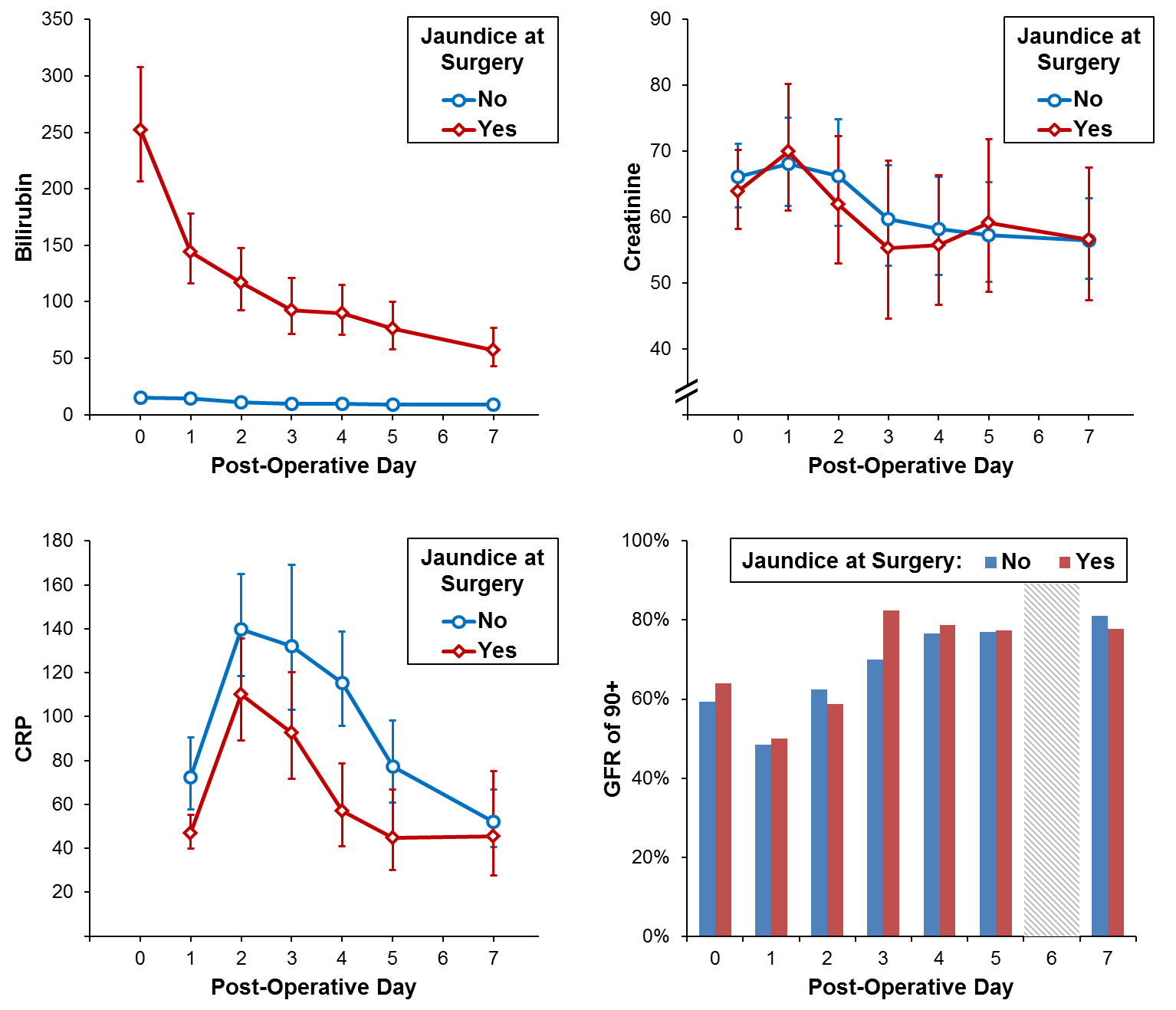 Its not about the operation….
Communication is key – CNS to CNS
PD is a good treatment for obstructive jaundice
Its Safe
Fast track surgery pilot: first 21 months
Thus 96% (64/67) patients proceeded successfully down the pathway
Recent fast track experience-can we do this?
Most Recent Fast Track Patient

Day 1-CT Scan 
Day 5 Phone call to HPB Con O/C 
Initial Review of CT in 24 hrs
Day 7 Clinic App/CNS contact
Day 7, 1 stop POAC
Day 8, MDT discussion
Day 12 Surgery
Day 20 Home post Whipples Pancreaticoduodenectomy
Fast Track Whipples at BRI since 2020
9 Patients 			9/55, 16% of all whipples
Bilirubin at surgery		37-373		median 219
CT scan to surgery		5-62 		median 12 days
LOS				8-82		median 13
Pancreatic fistula			2 of 9  (1 home with drain on day 16)
Thanks- any questions?